The Role of the CFO in the Public Sector-  Enabling and  aspiring
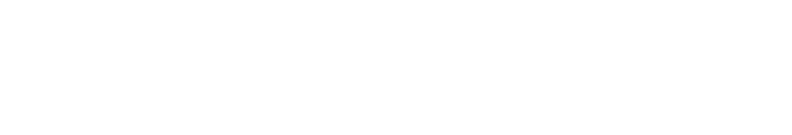 Copyright © CIPFA 2022 protected under UK and international law
1
Role of the CFO Publications
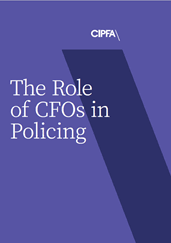 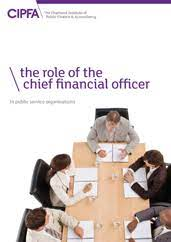 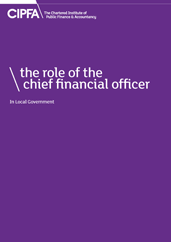 Right Time
The world of the public finance leader is increasingly complex.
Need fully functioning finance team with the right skills and the right workforce strategy 
Strengthen the importance for some of the skills of the CFO that are essential for the public sector  
demonstrating value for money,  
proper stewardship of taxpayers’ funds 
independent and objective analysis
strong financial management
Copyright © CIPFA 2022 protected under UK and international law
3
Roles of the CFO
Professional
[Speaker Notes: .]
Publication approach
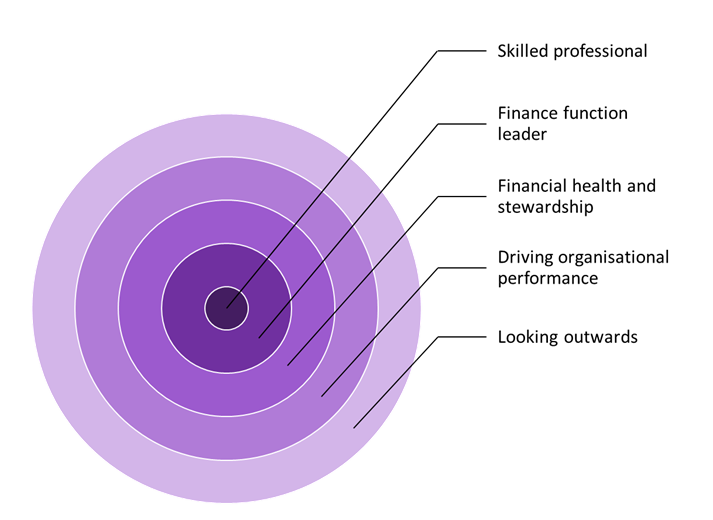 Copyright © CIPFA 2022 protected under UK and international law
5
Broader Appeal
Copyright © CIPFA 2022 protected under UK and international law
6
[Speaker Notes: Broader appeal and be part of the strategy to promote the role and the profession 

A Grant Thornton Report September 2022

It is not clear from where the next generation of s151 officers will 
be found. Councils are increasingly looking to recruit s151s from 
outside their organisation, as they have not invested in developing 
the next cohort of senior finance specialists. 

This means councils are all looking to the same 
external pool which cannot meet the demands for future s.151s.]
Pathways to Inspire
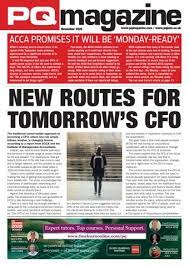 Opportunities of the role 

Understanding what it involves 
 
Managing the grey 
Establishing culture 
Leadership behaviours
Influencing colleagues
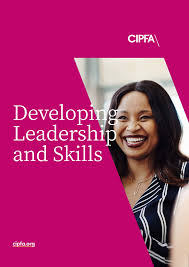 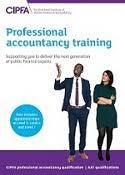 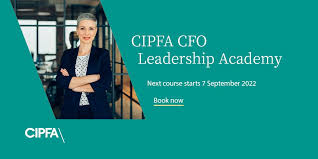 CIPFA strengthening debate in the public sector
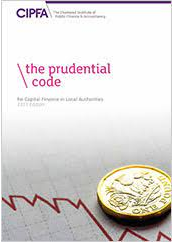 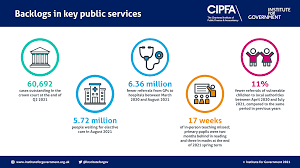 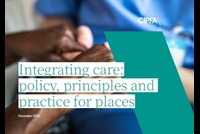 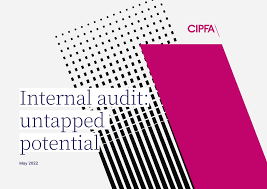